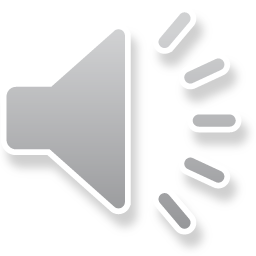 Предметно-развивающая среда в детском саду в рамках ФГОС ДО 
группы «Лесовичок»
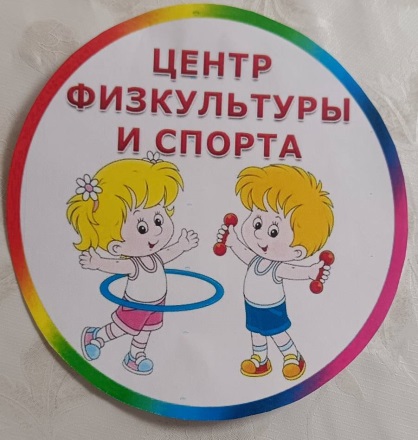 Чтоб здоровым быть сполнафизкультура всем нужна.Для начала по порядку –утром делаем зарядку
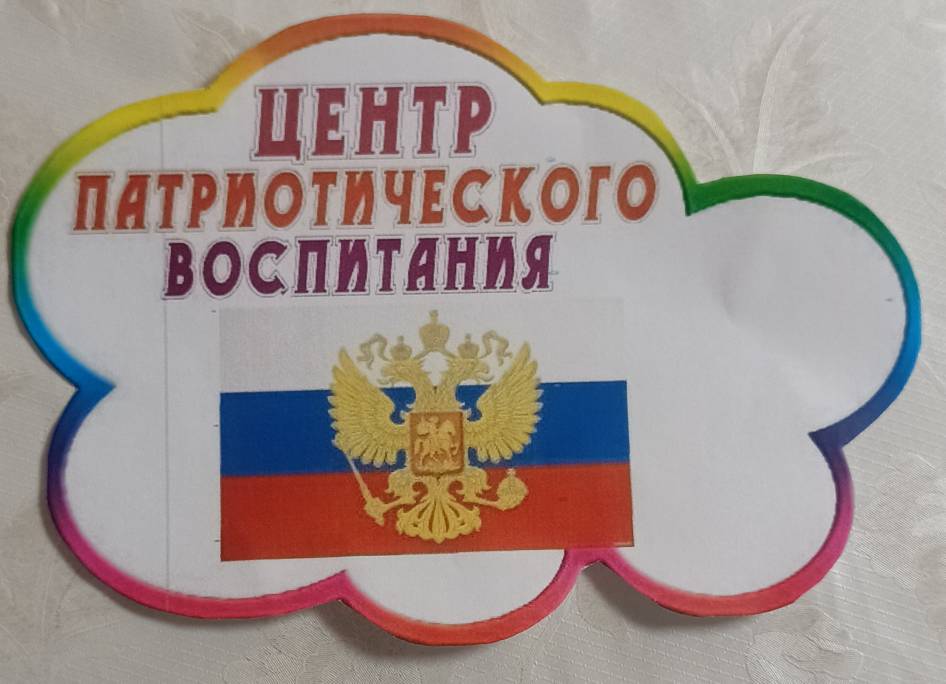 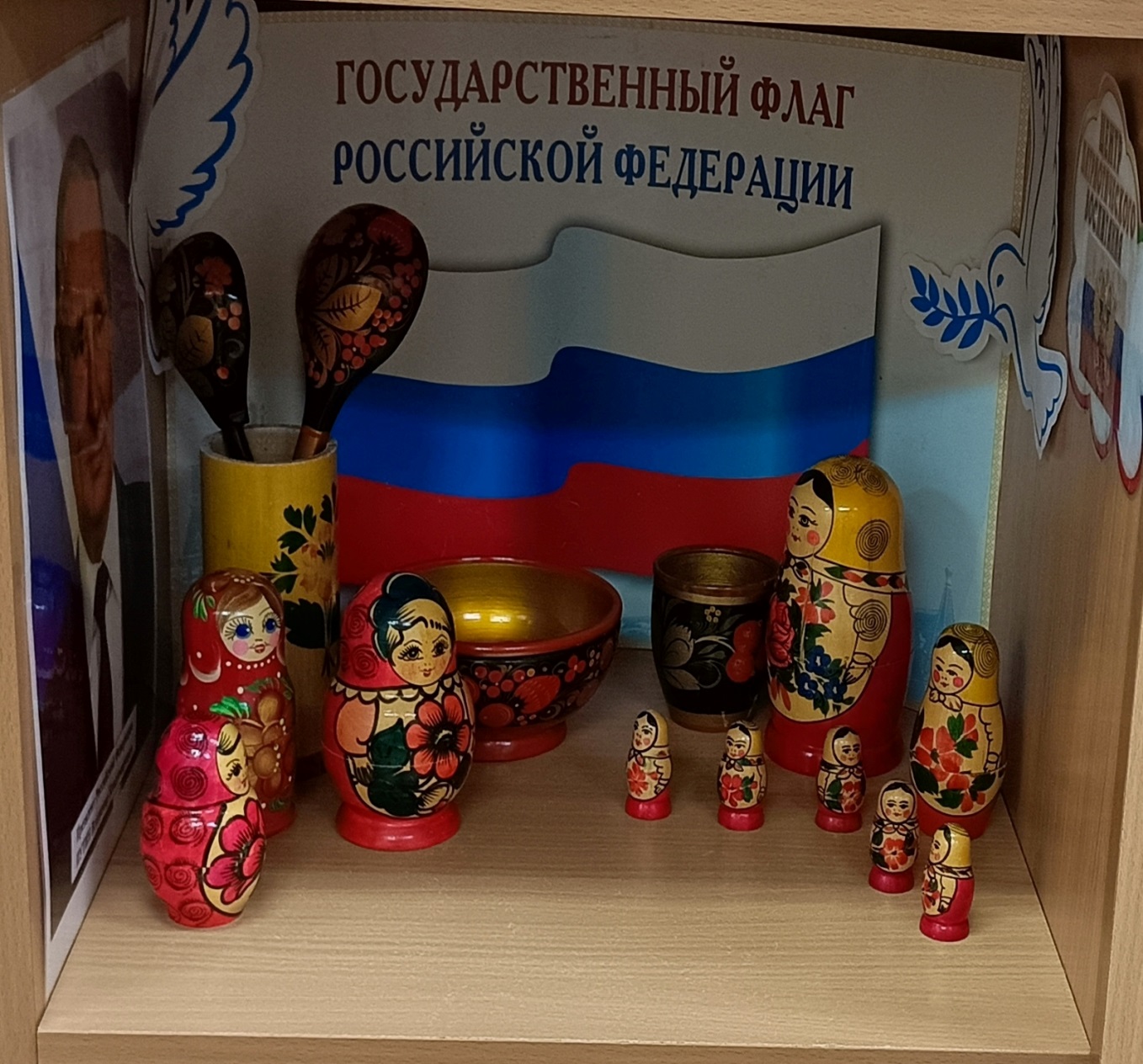 А страна гордиться будет,Мы страну не подведем,А талантливым ребятамВсе преграды нипочем.
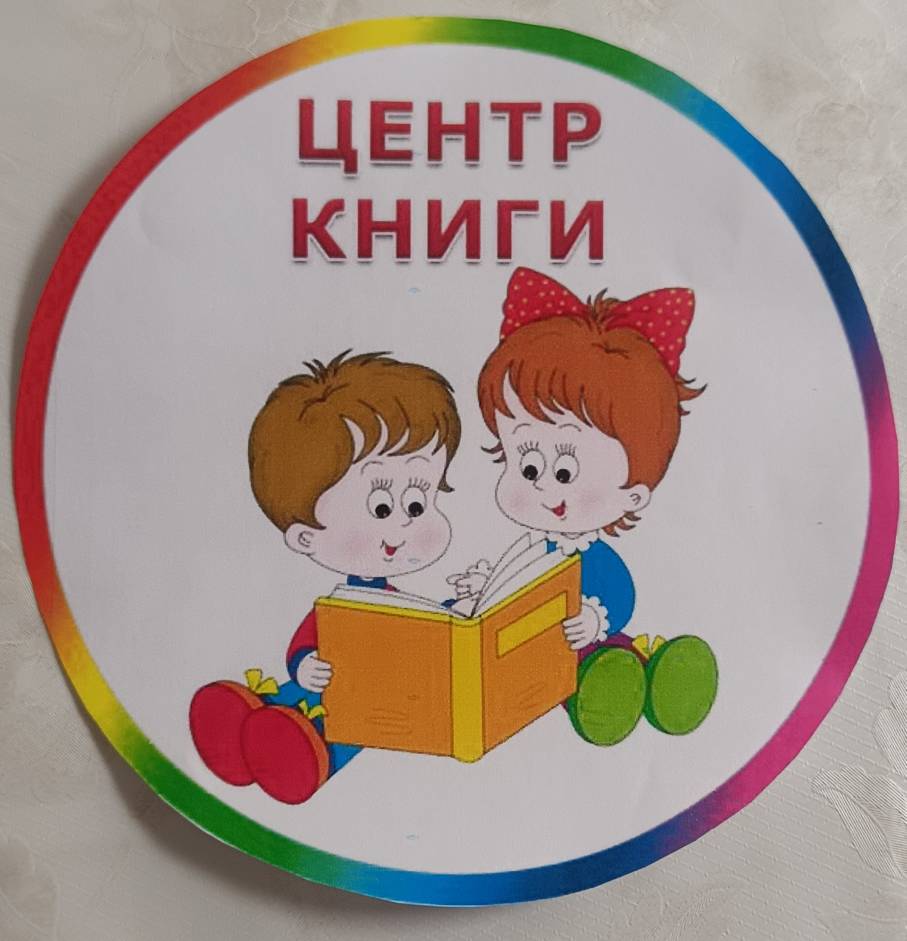 Книга – лучший друг ты мой,Мне так радостно с тобой!Я люблю тебя читать,думать, мыслить и мечтать!
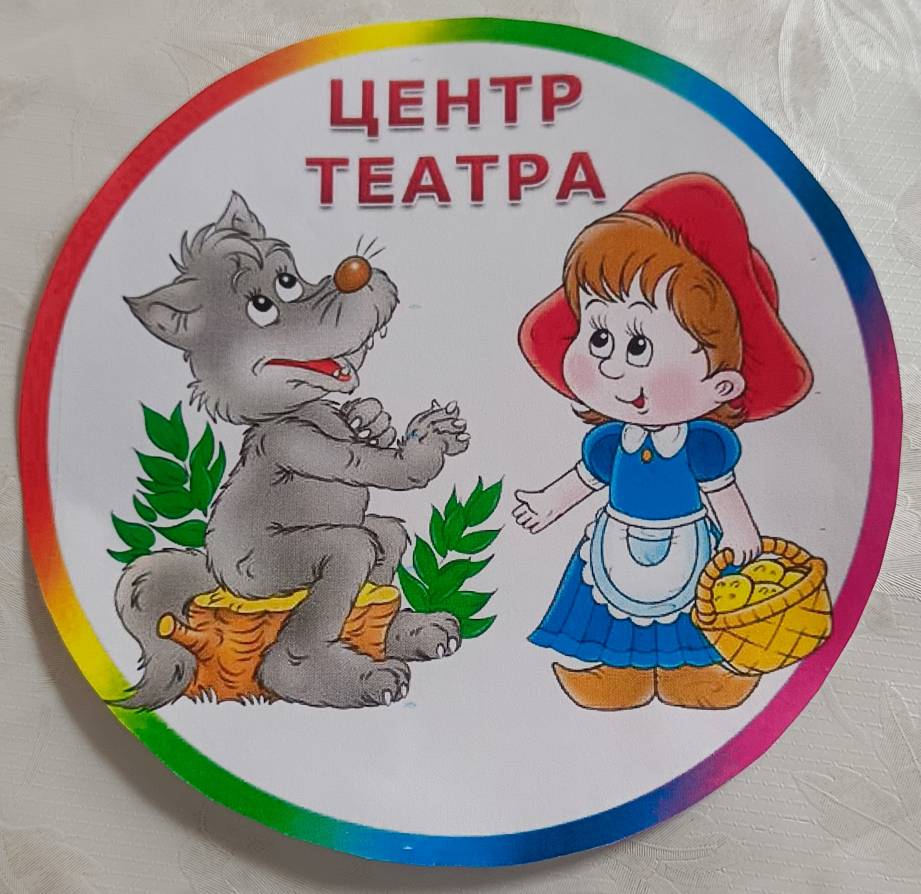 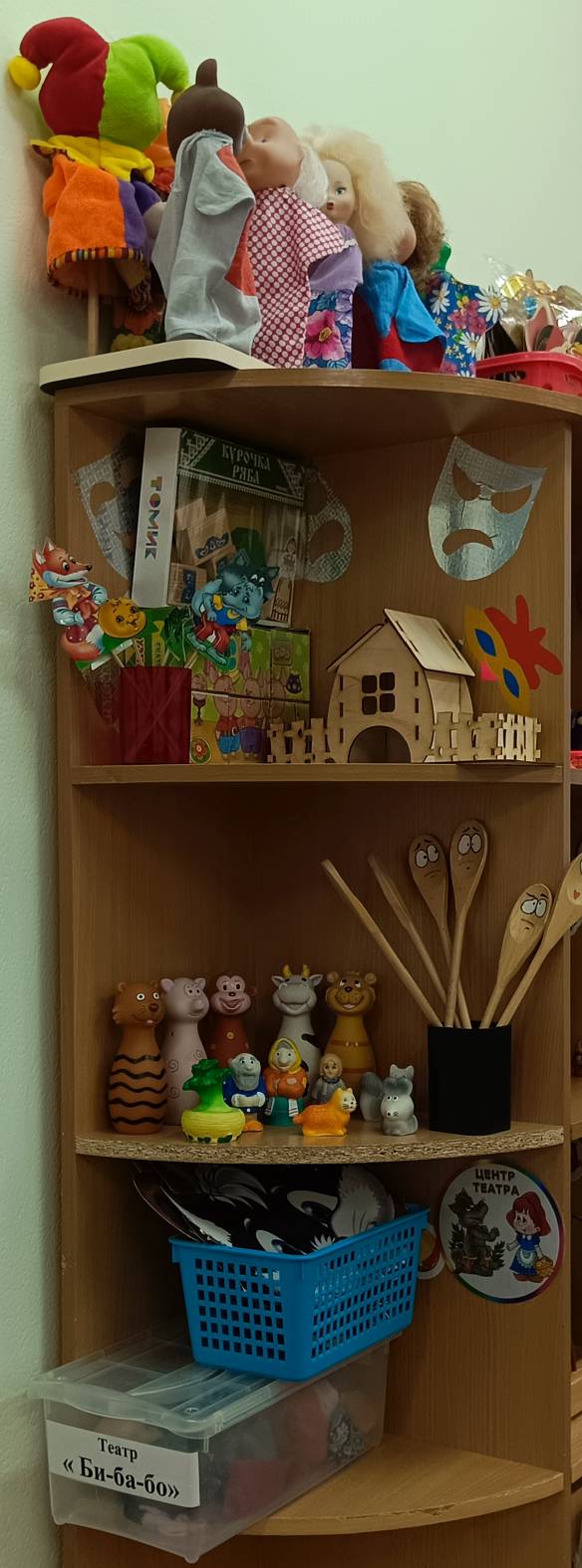 Весёлые артисты —Совсем не велики,И в возрасте артисты —От трёх до десяти.
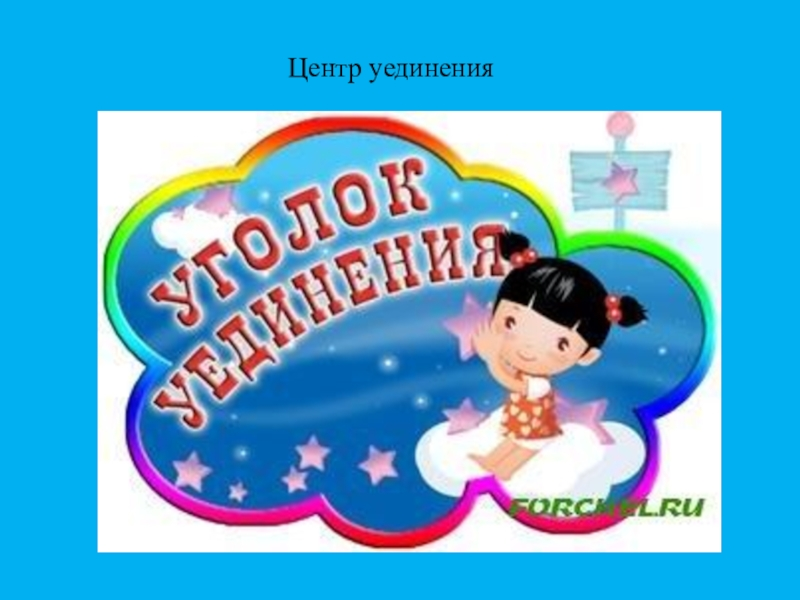 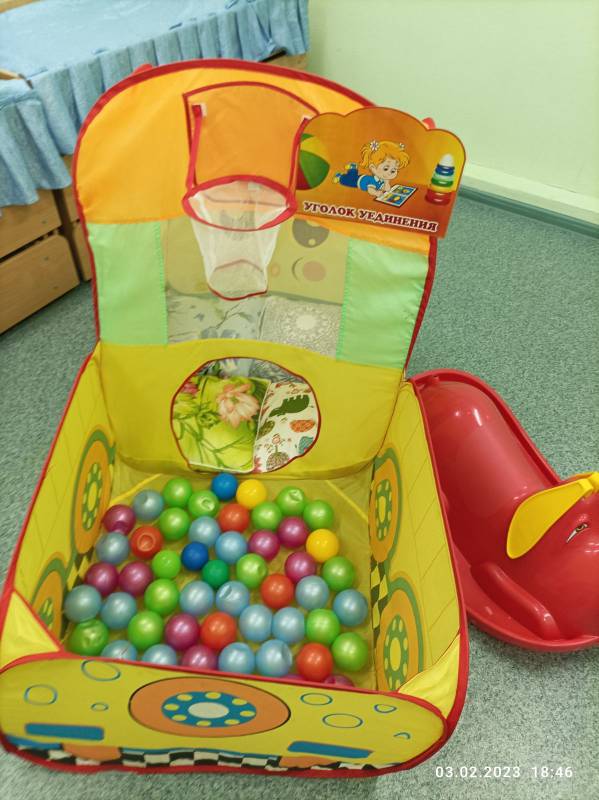 Если ты устал, дружок,
Заходи в наш уголок.
Ведь в уголке уединенья,
Исчезнут  все твои волненья.
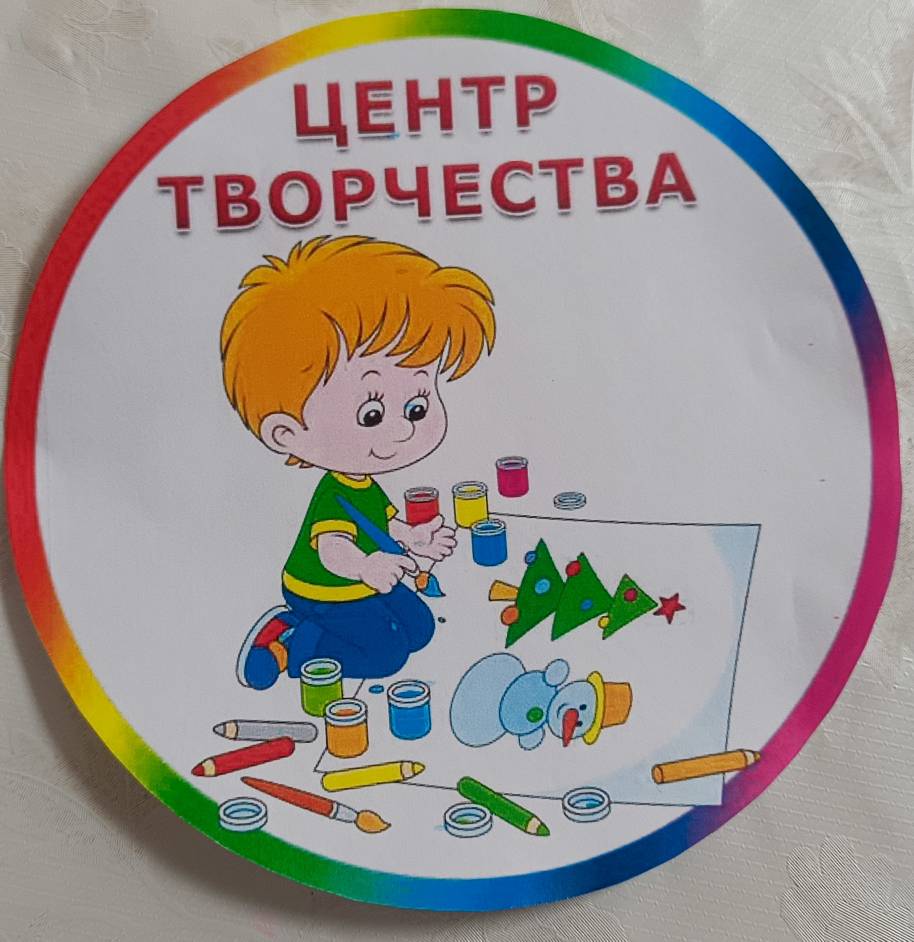 Мы рисуем и творим, чтобы лучше был наш мир.
Посмотри на мой рисунок,Стань добрей и улыбнись!
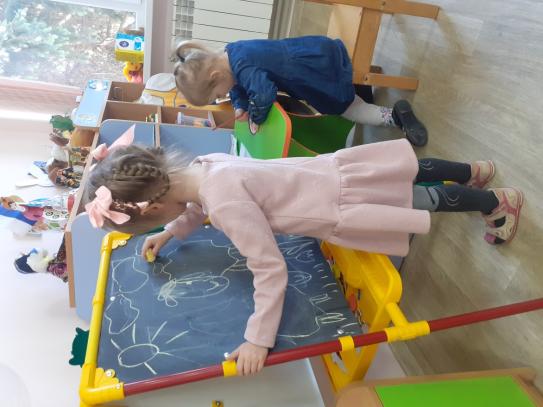 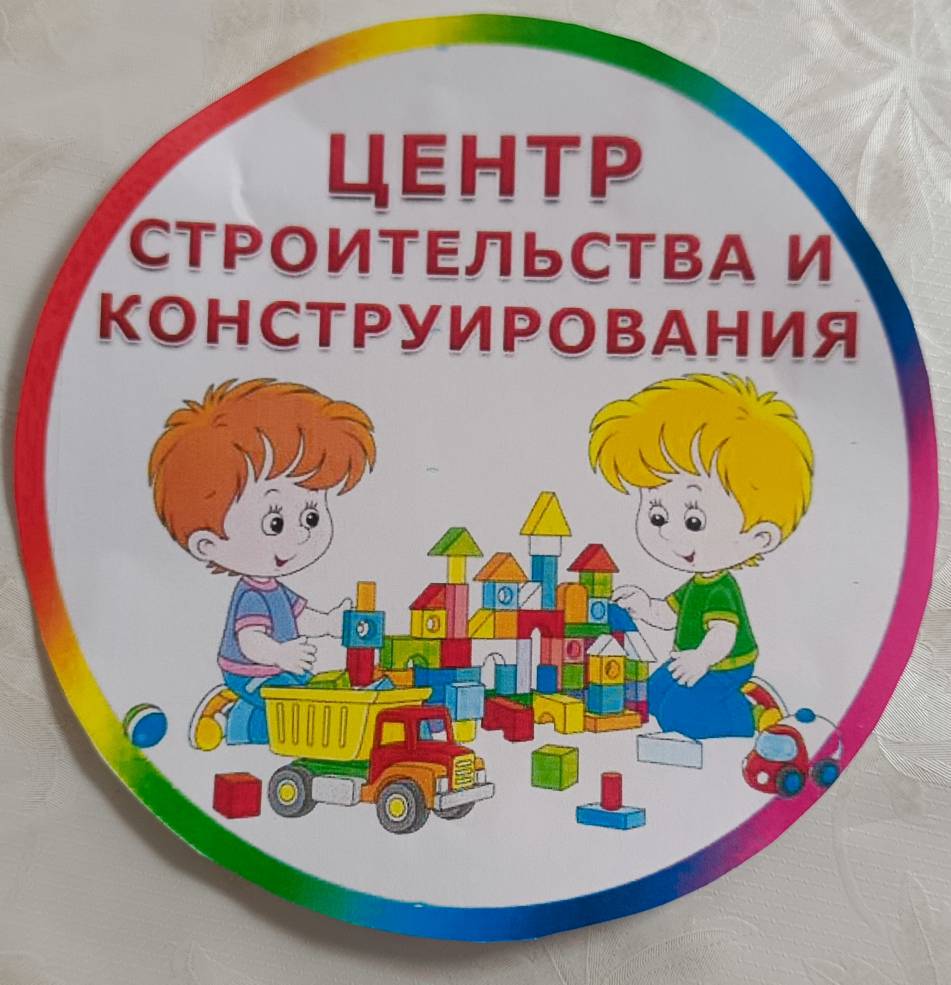 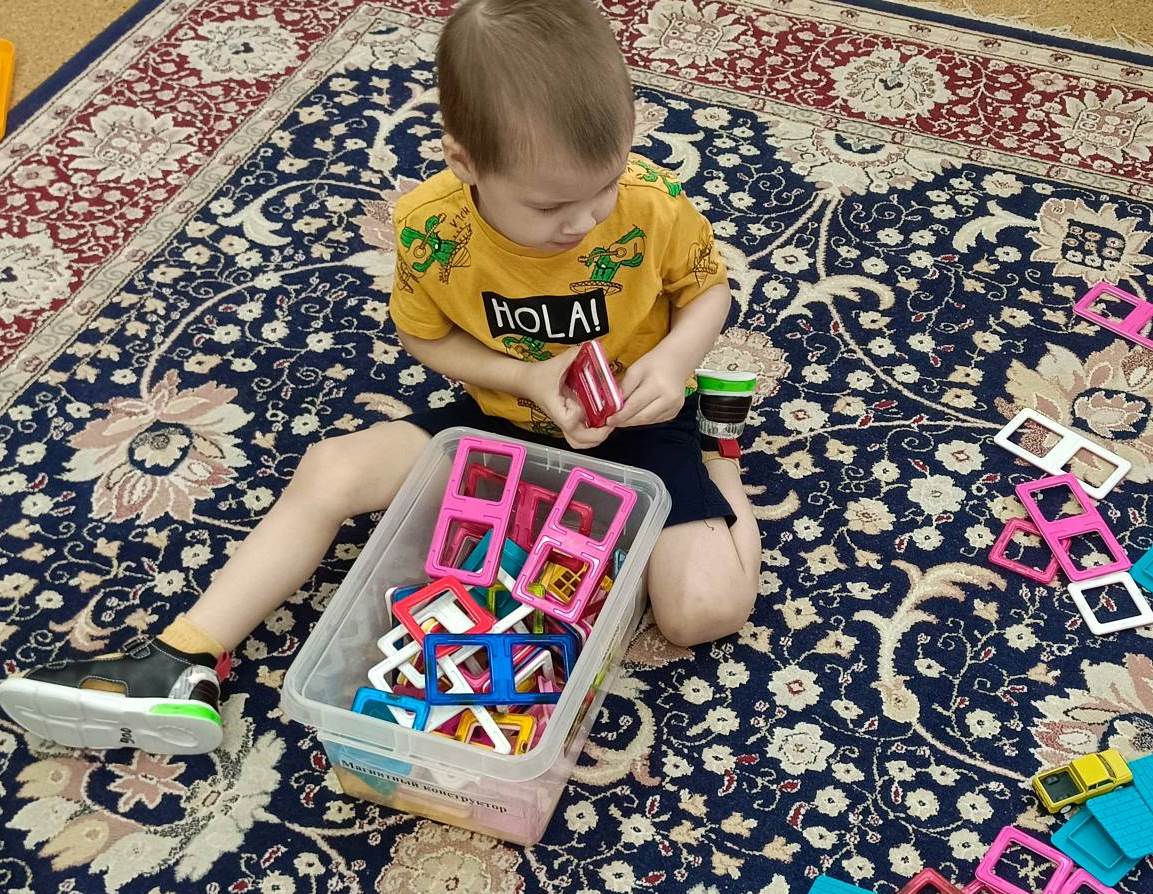 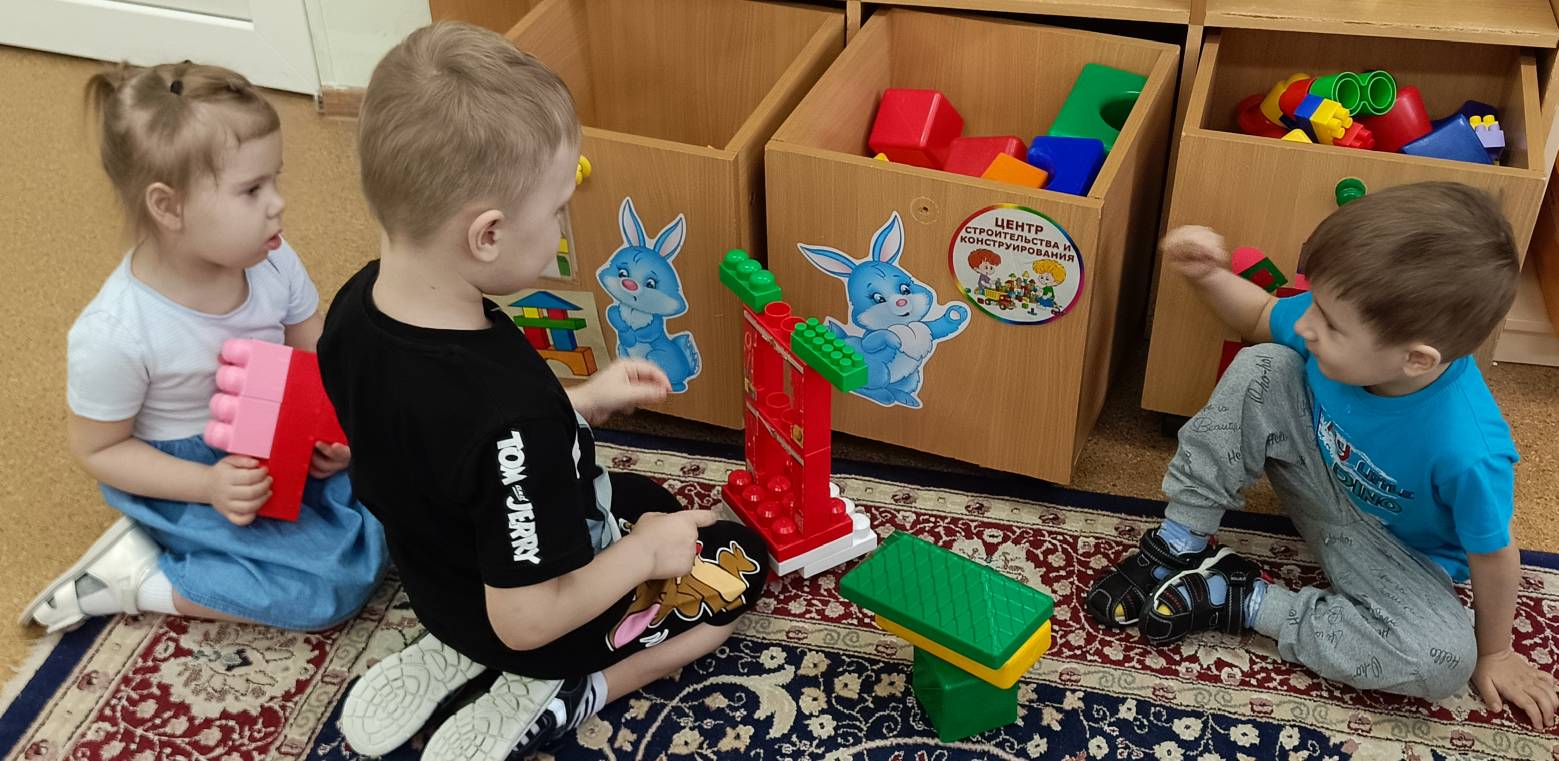 Раз, два, три - сложи детали,Чтоб они машиной стали.Собери гараж. ПотомНе забудь построить дом.Можно к самому порогуПроложить еще дорогу,Выбрать место для моста -То-то будет красота!
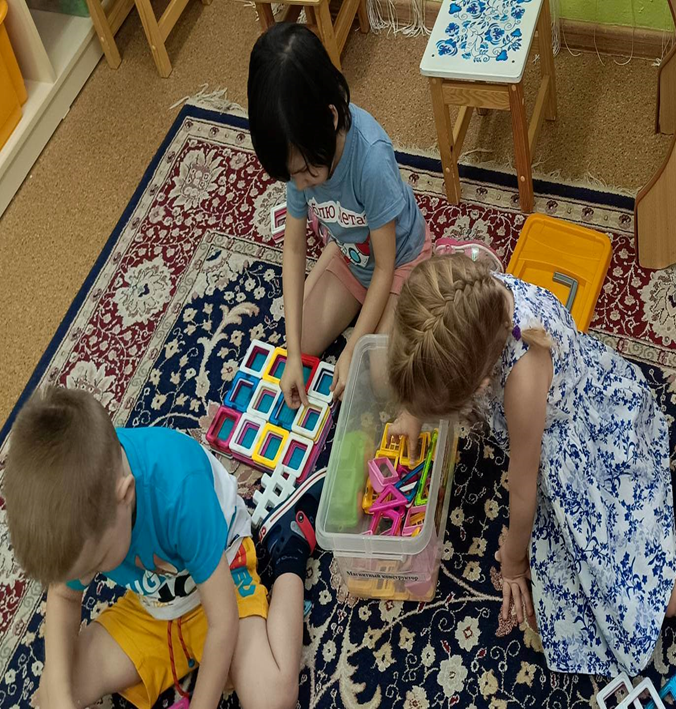 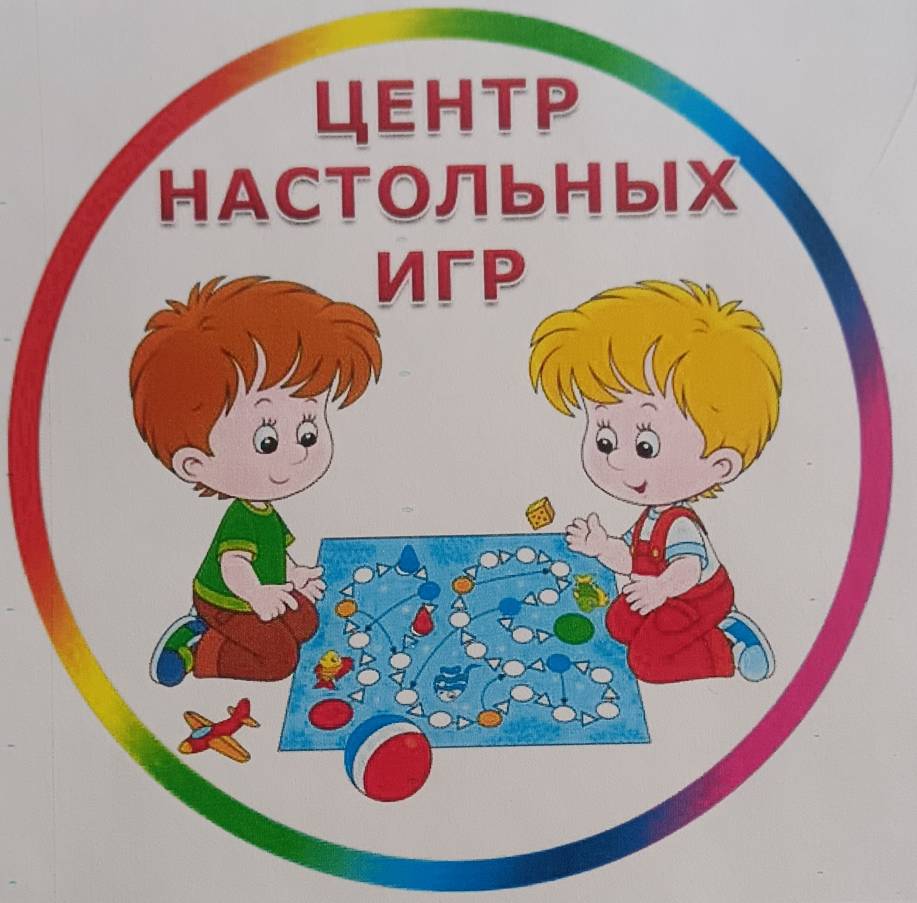 Все вместе фантазию мы развиваем,Моторику, память и счет улучшаем.Настольные игры нас объединили.
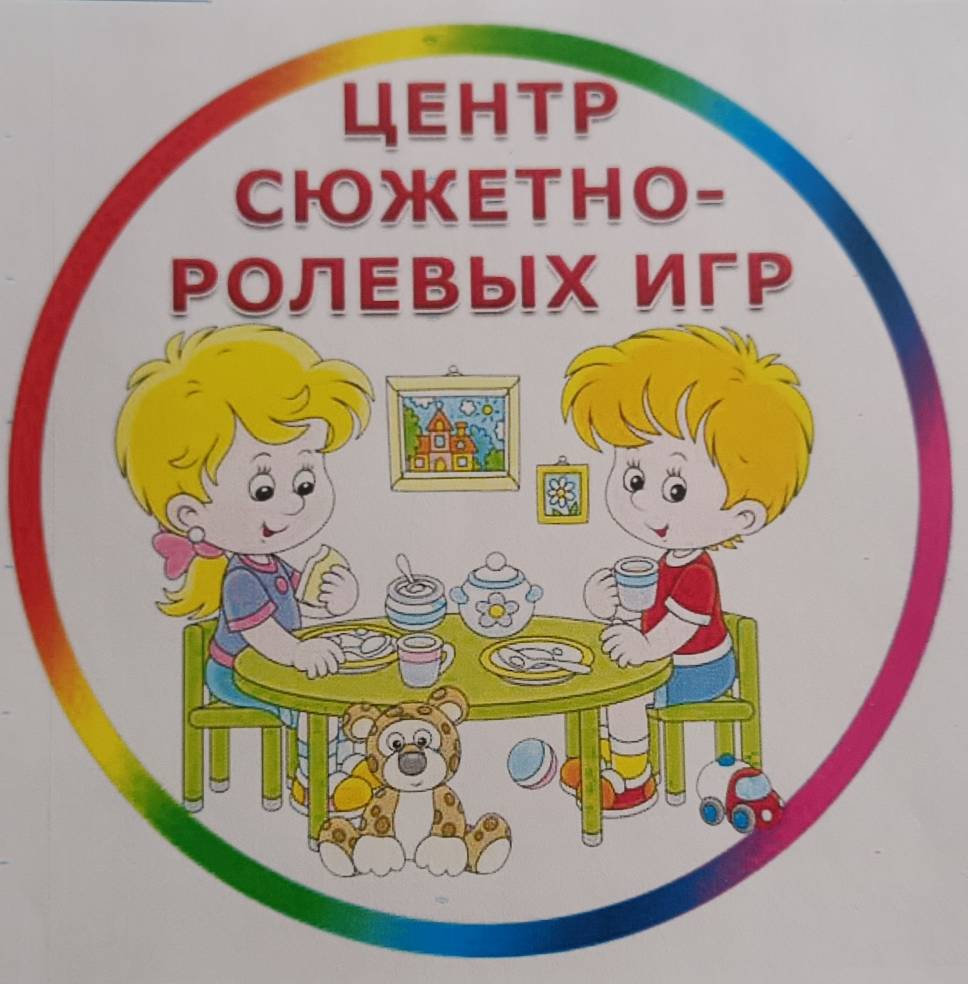 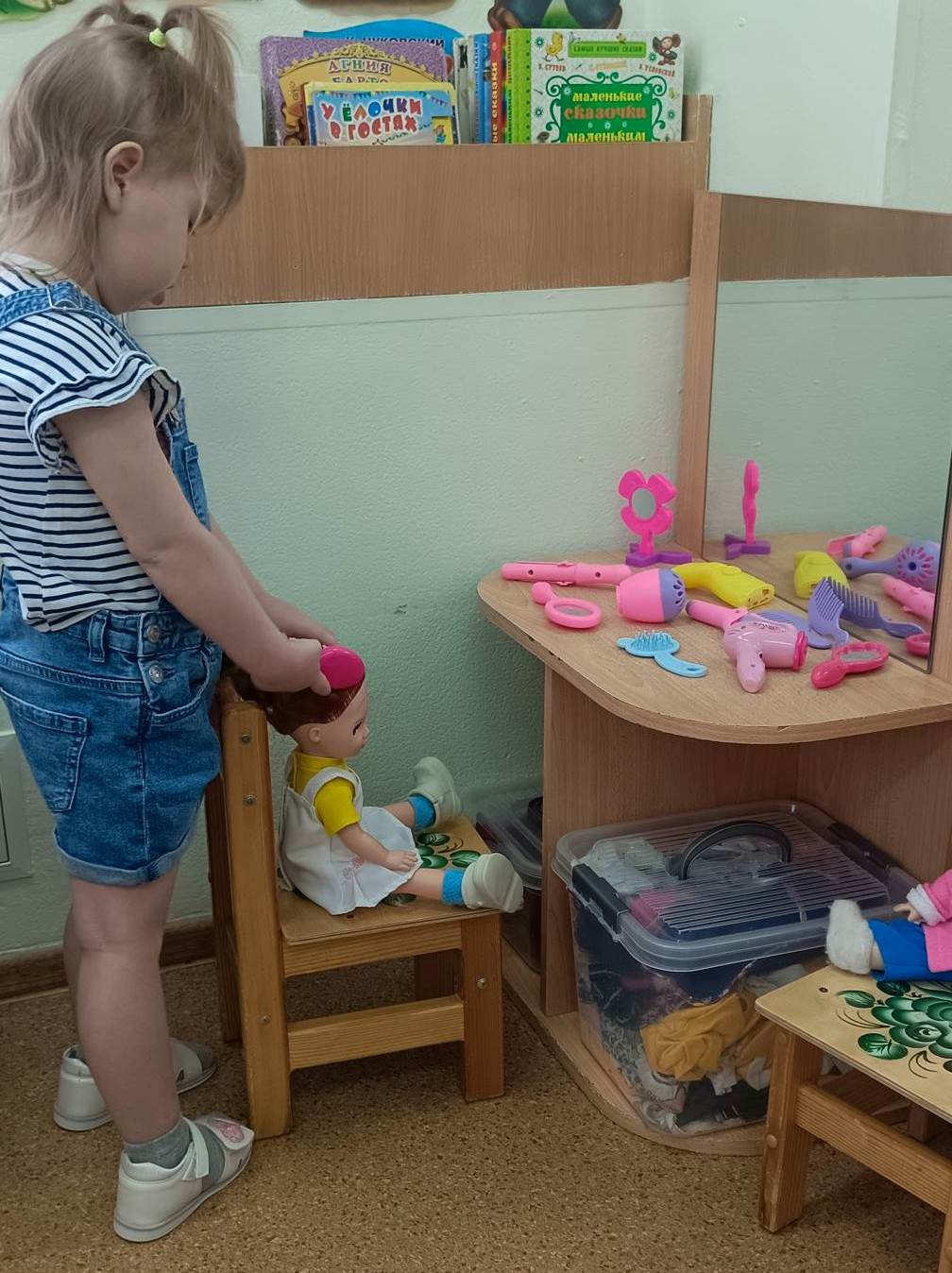 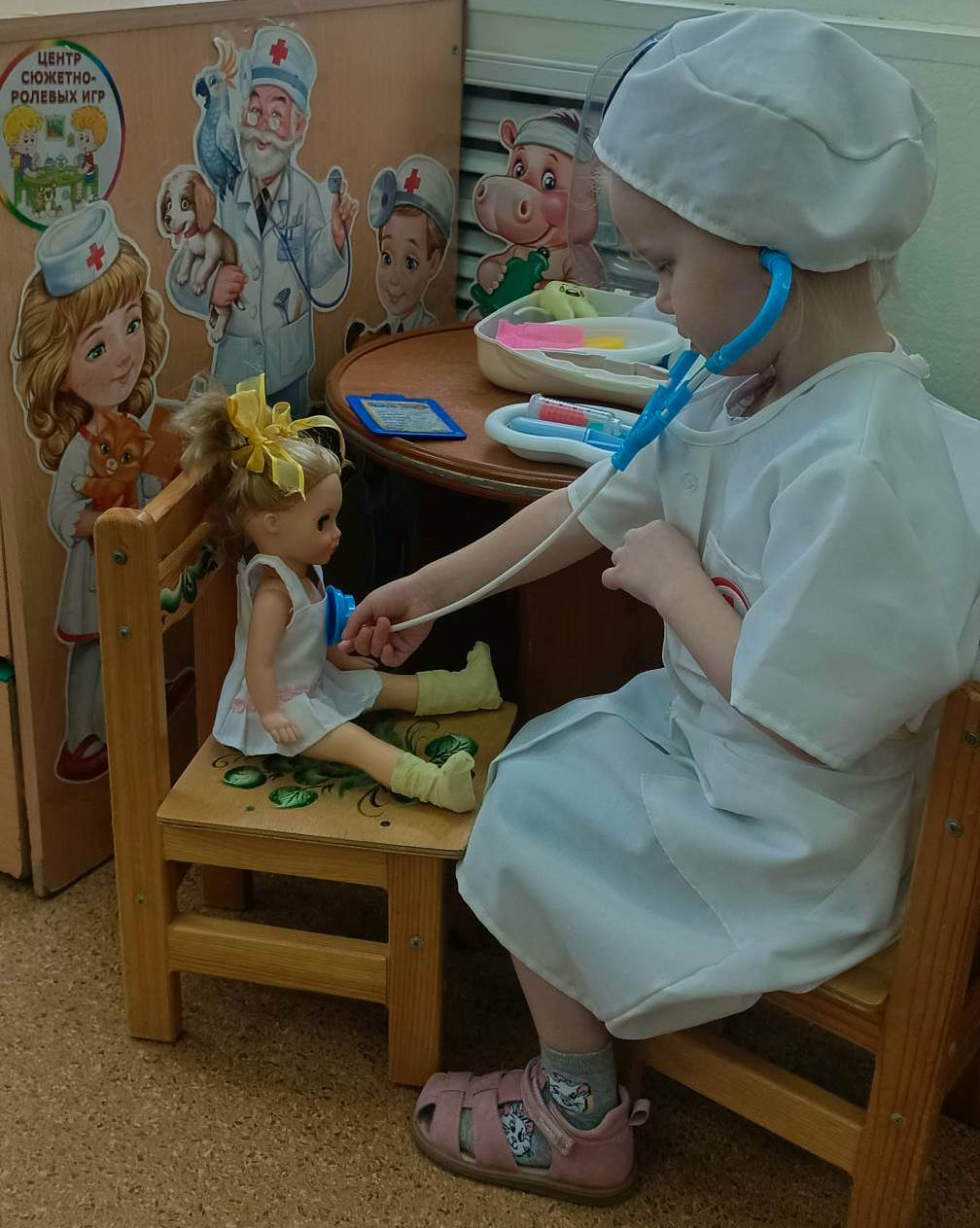 Талант они раскроютДо донышка души —Прекрасные артисты,Хотя и малыши!
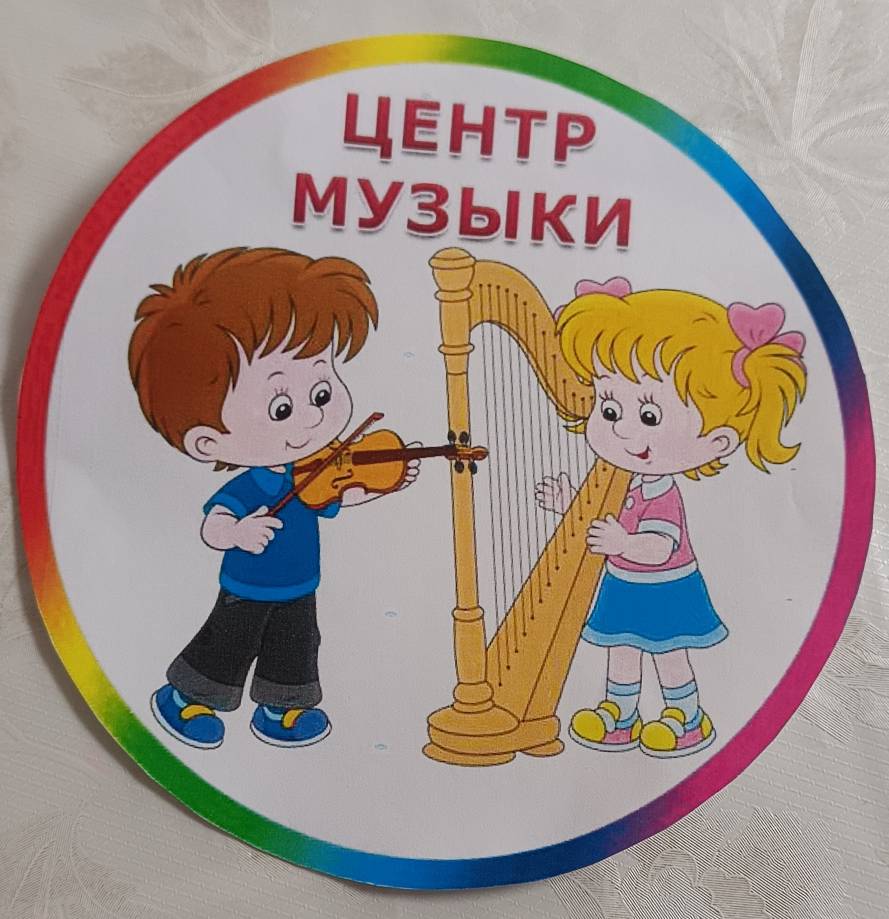 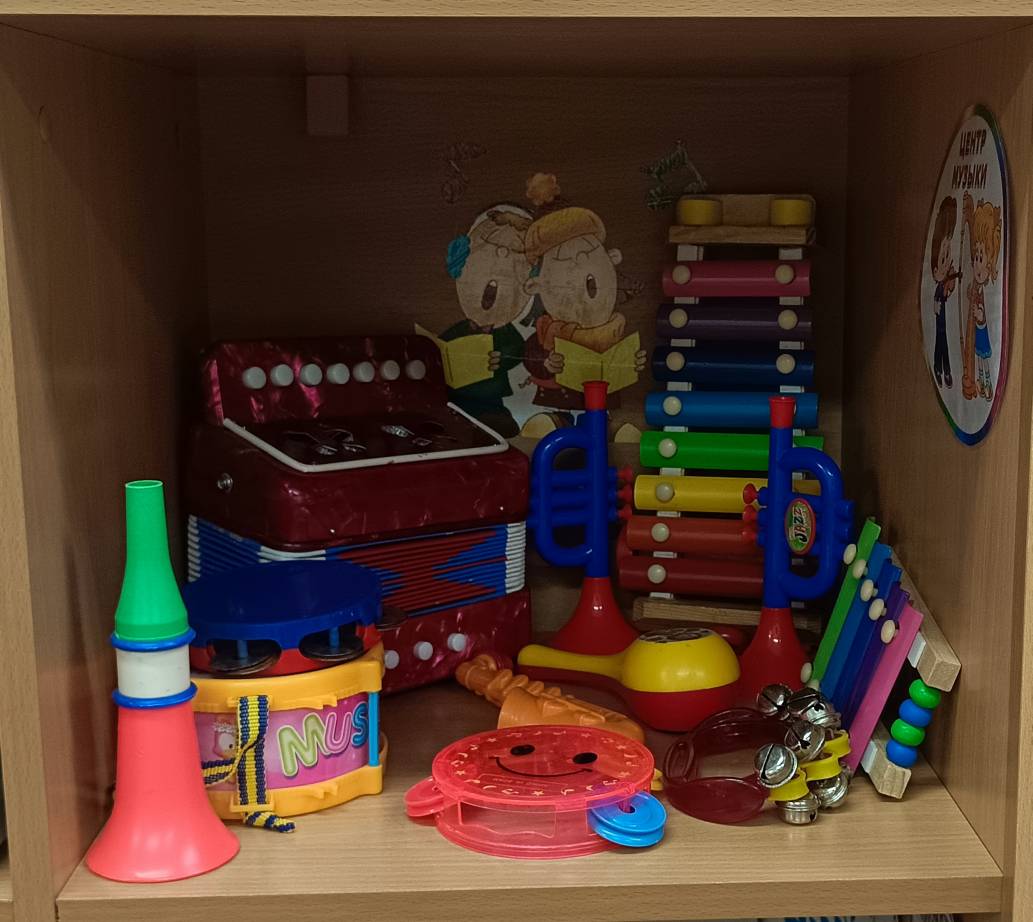 Звучат мелодии мотивы,Движеньям учимся красивым!»Вперёд нога, рукою взмах, —И радость, и задор в глазах!
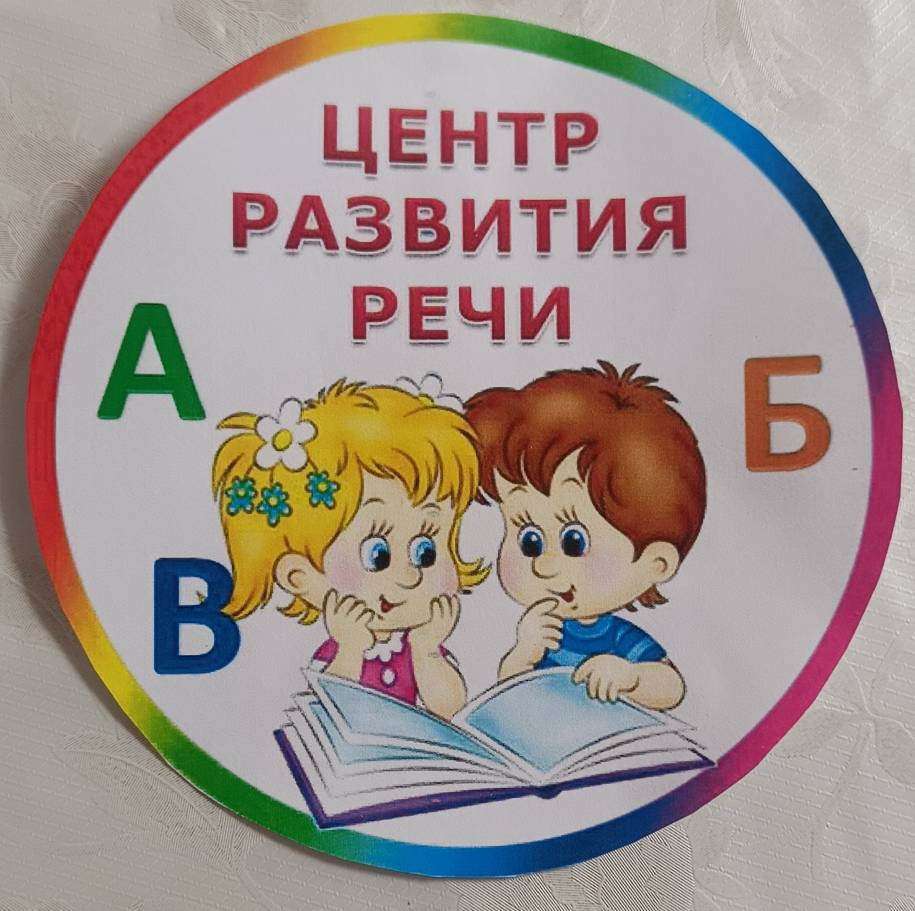 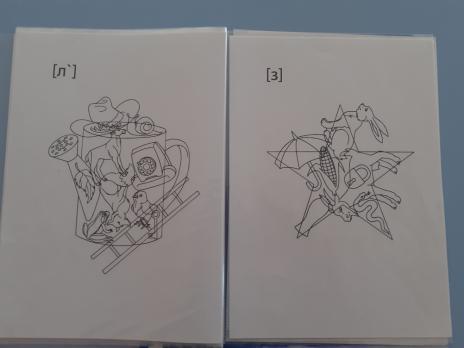